Von Krogh知識建立的策略
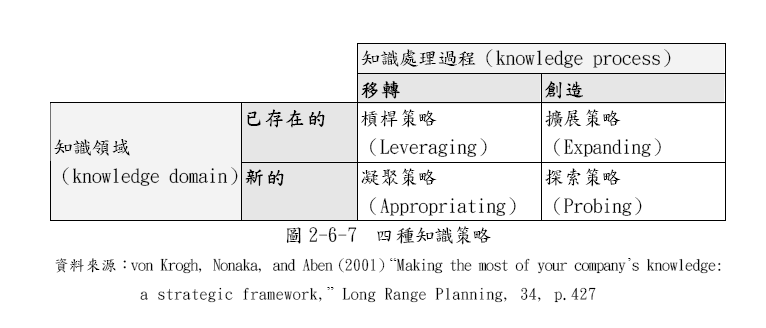 1